EjércitodelSeñor
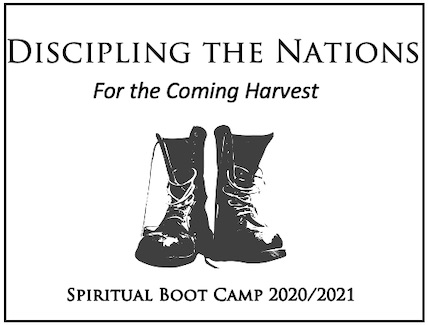 Pastor Sylvia P Laughlin
1
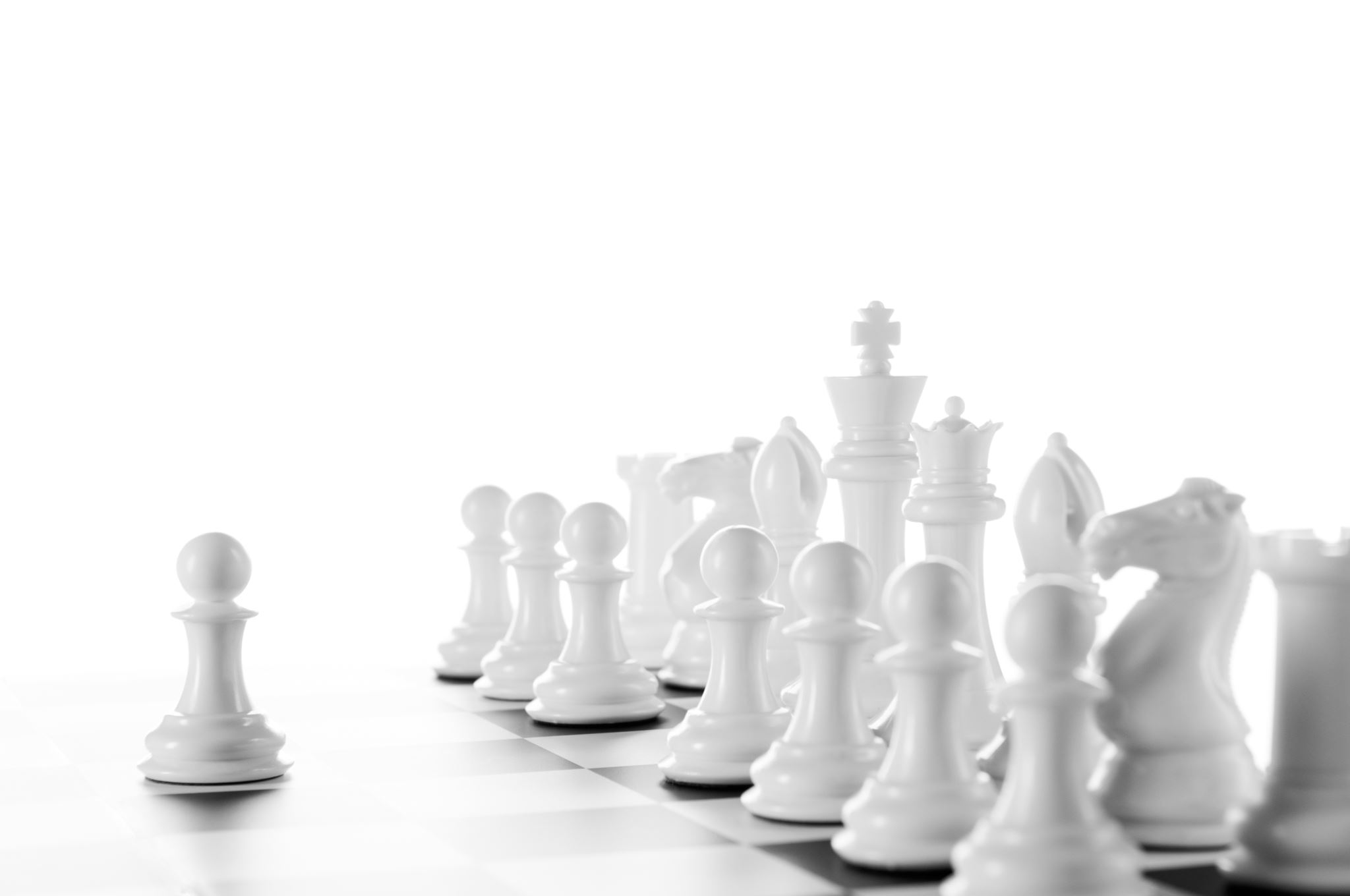 Campo de Entrenamiento EspiritualInforme de Batalla #5
2
Campo de Entrenamiento EspiritualInforme de Batalla #5
Area 3
Hay una rendición que nos lleva a la obediencia total a Dios
Esta es la Entrega que Dios demanda de Su Ejército y Sus Soldados
3
Campo de Entrenamiento EspiritualInforme de Batalla #5 cont.
Definiciones:
Rendirse es un término militar que significa reconocerun podero fuerza mayor, Deidad, o a un Ejército que tiene la mayor ventaja, y no puedes ganar. Rendirse ondea la bandera blanca, rendirse, dejar de luchar, 
    renunciar.
Obediencia es el cumplimiento de una orden, solicitud o leyo sumisión a la autoridad de otro.
4
Campo de Entrenamiento EspiritualInforme de Batalla #5 cont.
Definiciones cont.
Obediencia Bíblica a Dios significa escuchar, confiar, someterse y entregarse a Dios y a Su Palabra
5
Campo de Entrenamiento EspiritualInforme de Batalla #5 cont.
Escrituras 
1 Samuel 10:1-16; 13:8-14
15:1-28 (Saúl)
1 Samuel 16:1-13, 18-23
17:12-51; 22:1-2; 23:2-14
24:1-10
6
Campo de entrenamiento EspiritualInforme de Batalla#5 cont.
Q & A 
(Preguntas y Respuestas)
7